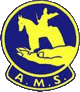 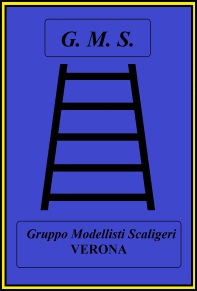 9° Mostra concorso Nazionale di modellismo
“Città di Verona”
CATEGORIA D1
DIORAMI E SCENETTE AERONAUTICHE DI OGNI EPOCA E SCALA
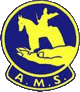 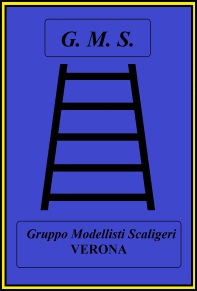 9° Mostra concorso Nazionale di modellismo
“Città di Verona”
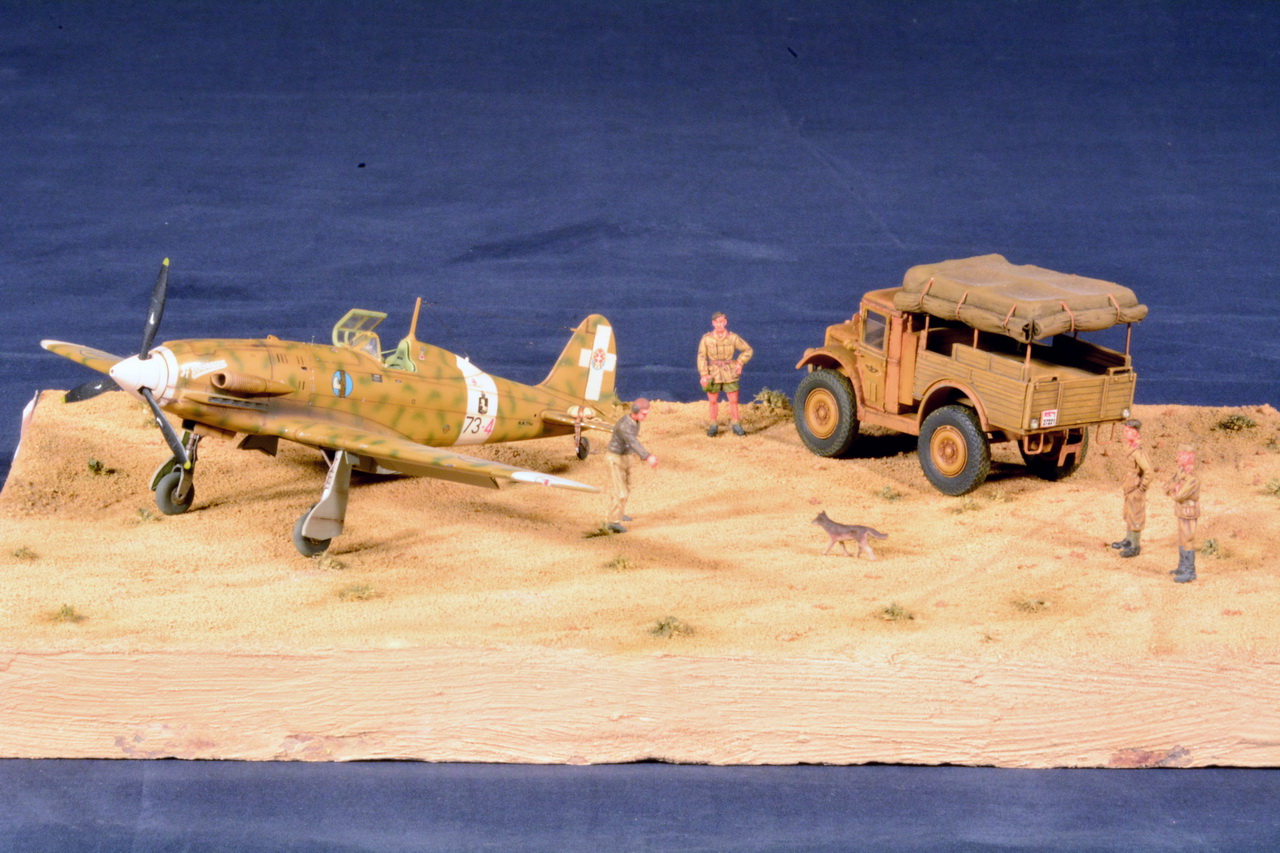 Macchi Mc 202 Folgore/FIAT Sahariana
Bronzo
Patrick Cazzola
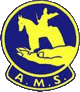 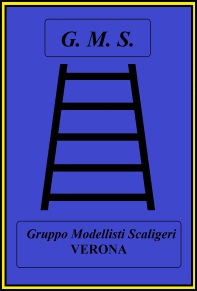 9° Mostra concorso Nazionale di modellismo
“Città di Verona”
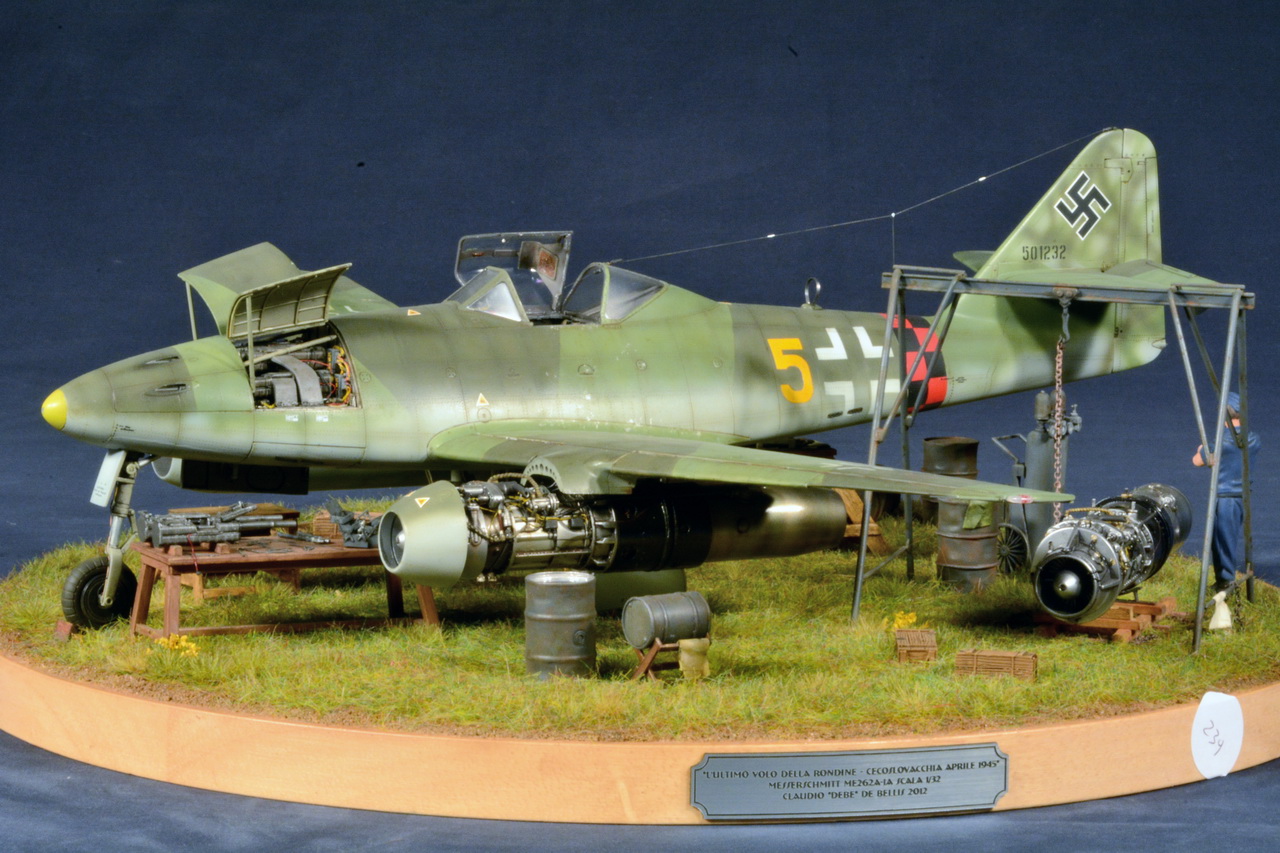 Messerchmitt Me262A.1A
Argento
Claudio De Bellis
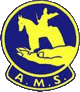 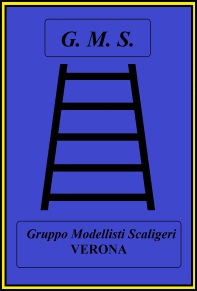 9° Mostra concorso Nazionale di modellismo
“Città di Verona”
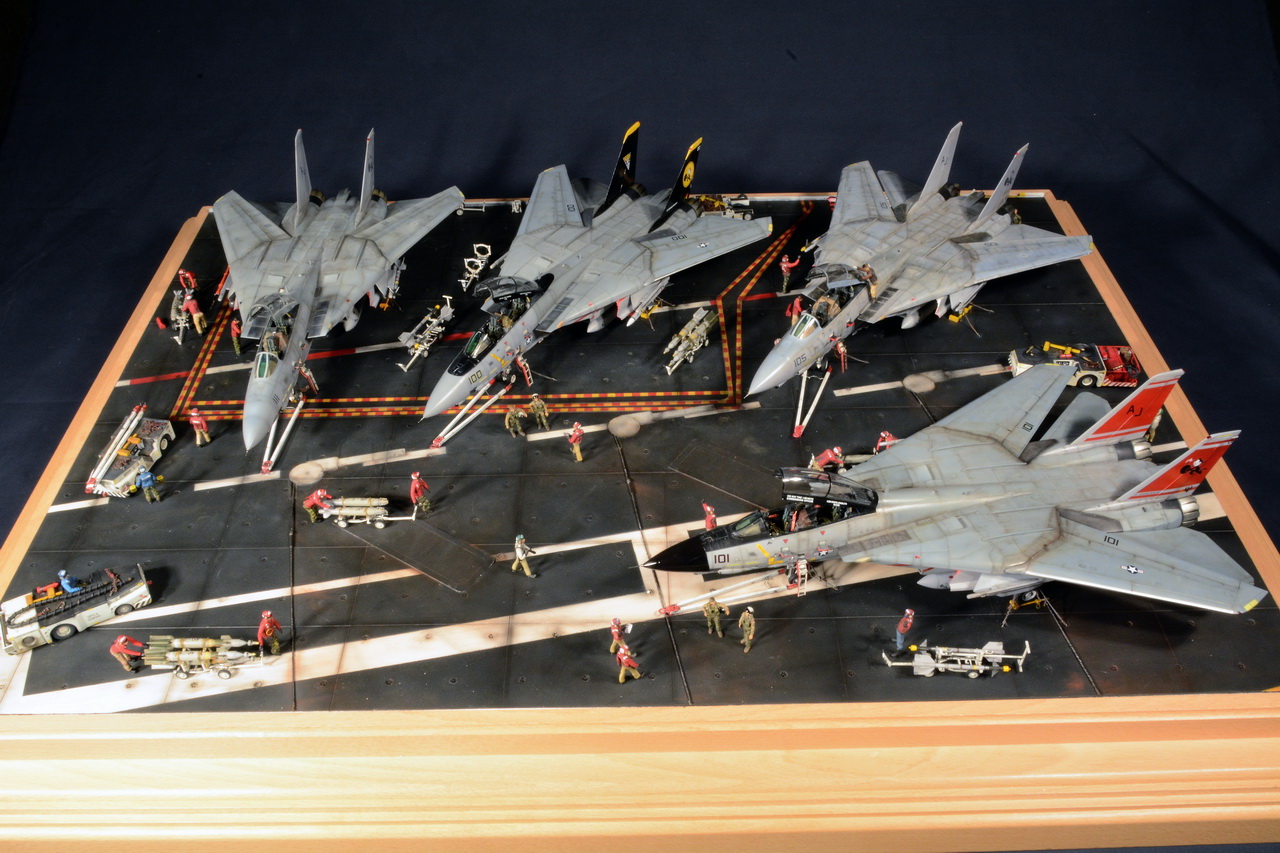 Last Combat Cruise
Oro
Gruppo GMT
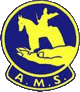 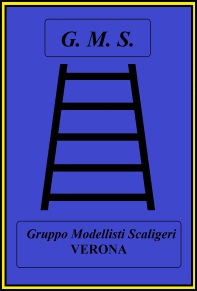 9° Mostra concorso Nazionale di modellismo
“Città di Verona”
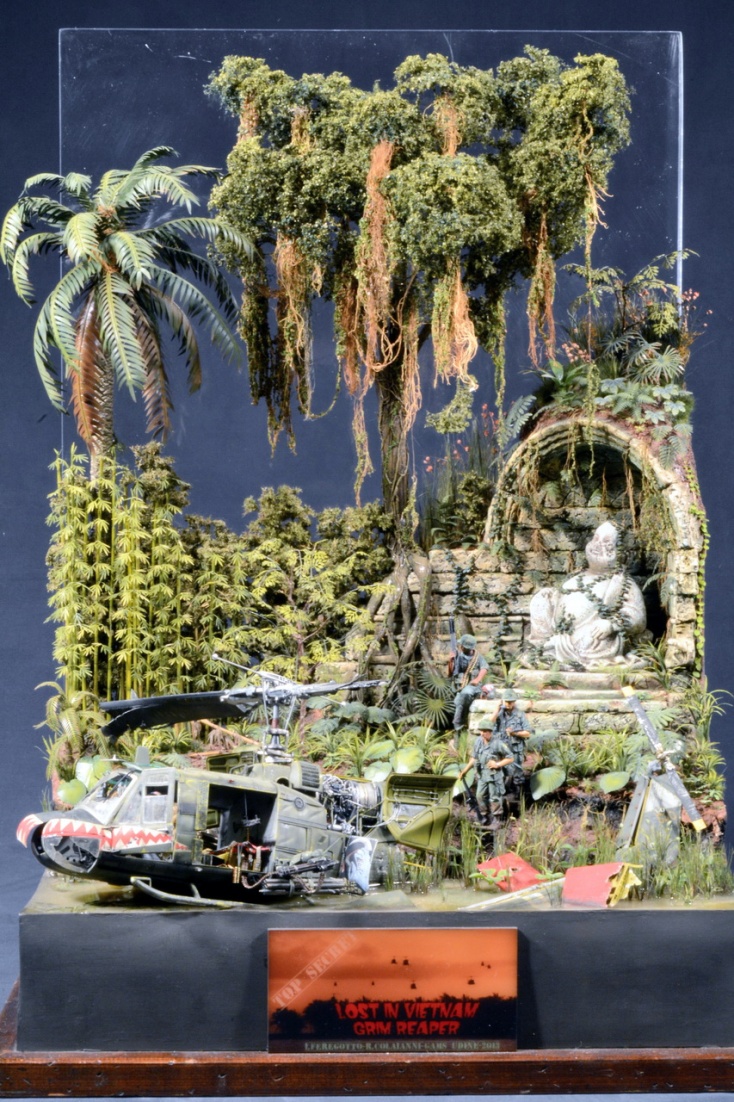 Lost in Vietnam
Best Of Class
Roberto Colaianni